A Tour of HepSim From a User’s Perspective
David Blyth - Postdoc - ANL (HEP)
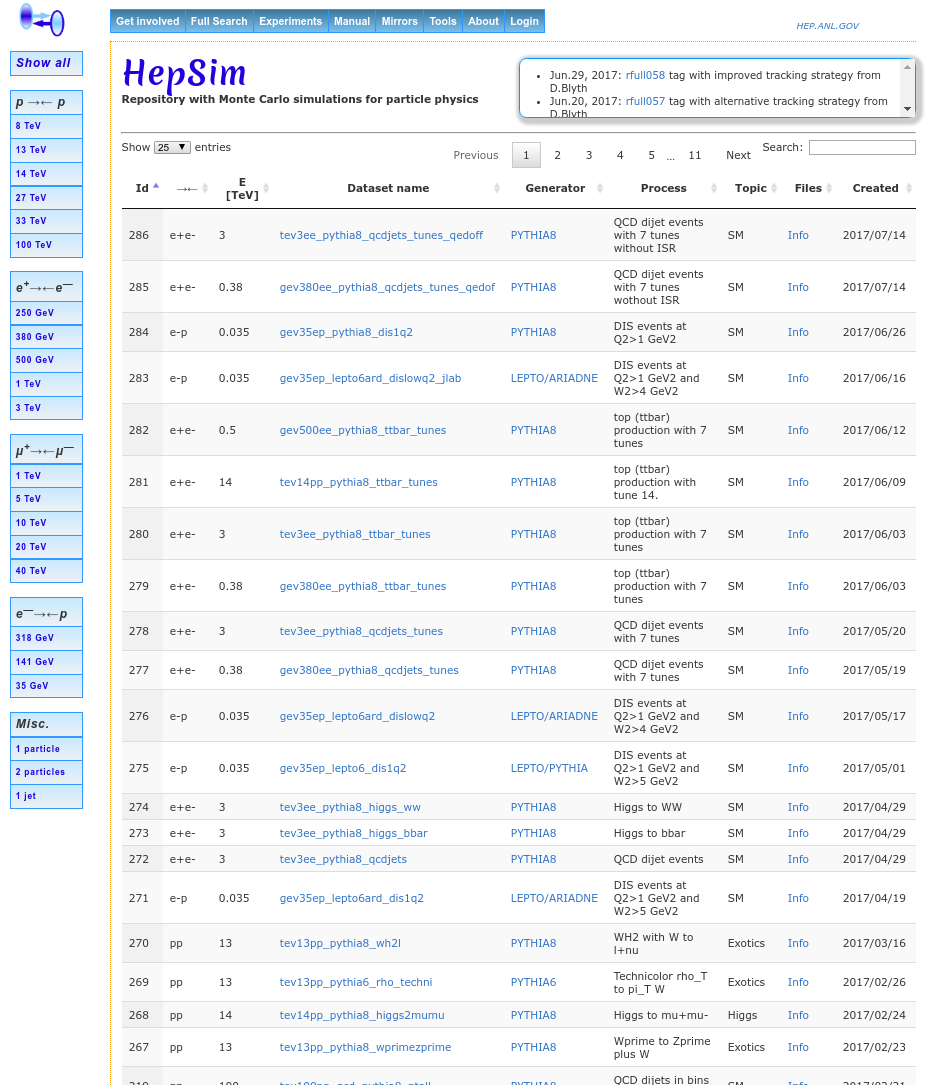 What is HepSim?
A simple but powerful tool for building a “Repository with MC simulations for particle physics”
Consists of a web interface and command-line tools
Already contains ~2 Billion events
LO+PS, NLO, and NLO+PS
Environment to study detector effects with fast and full simulations
Platform that continues to evolve
NOT a storage service
Files are hosted where convenient, and linked to by HepSim
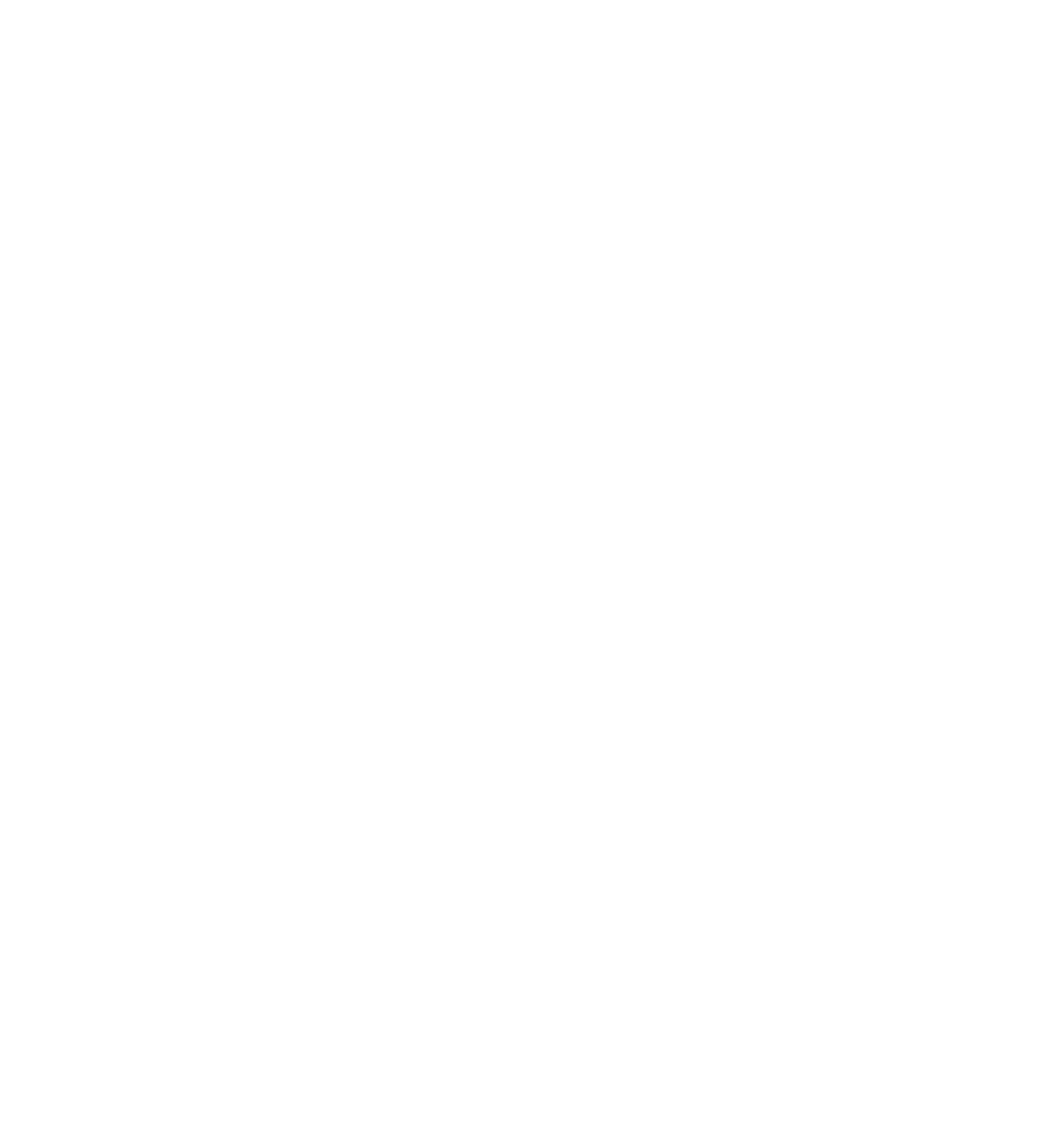 Why HepSim?
Began at Snowmass 2013
Open access 
No authentication for use of sample sets
Grab samples with hs-toolkit, wget, curl, etc… your choice!
Preservation and publication of MC samples and simulated data
Cache for iterative experiment design process
Comparison with experimental data
Recreated figure originally by
W. Armstrong
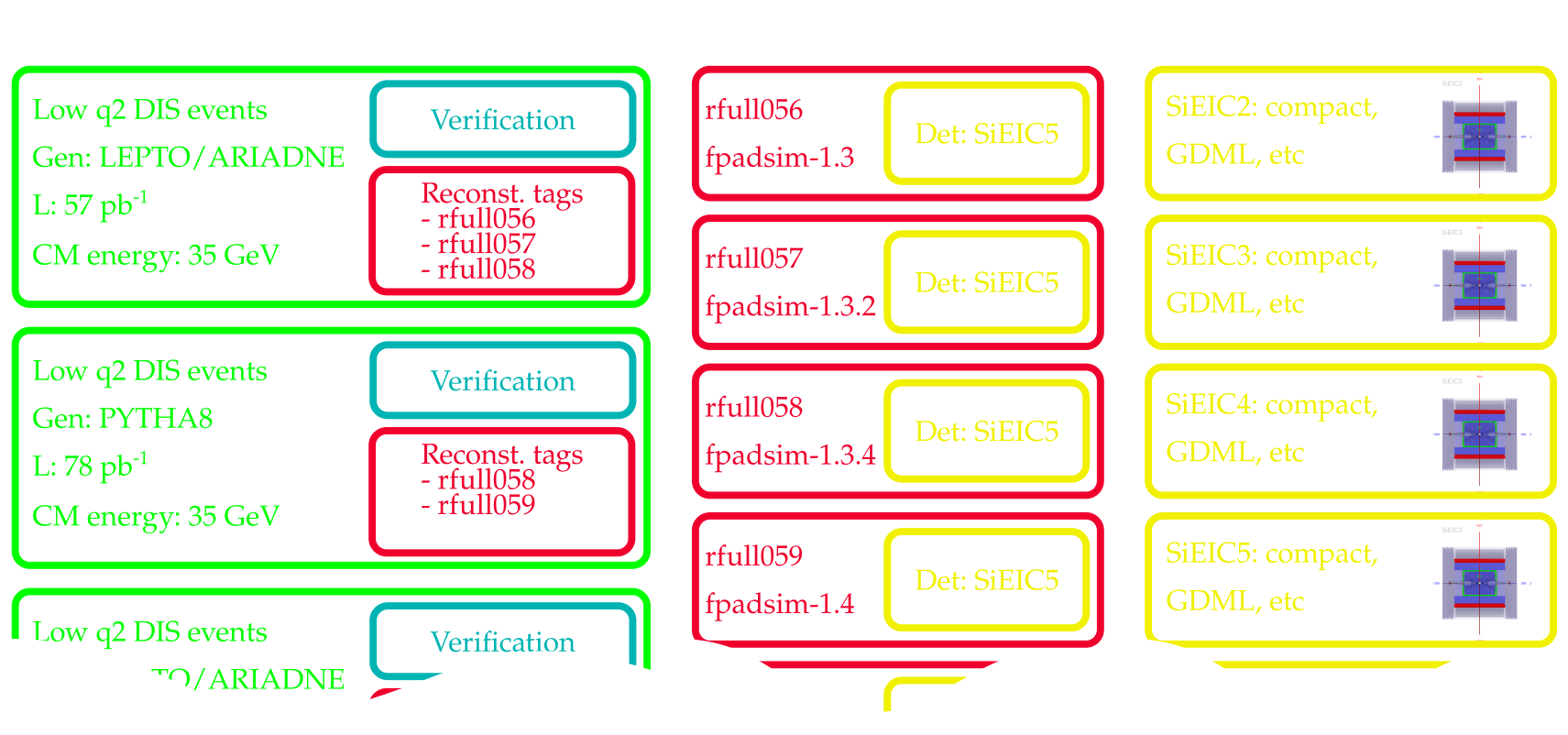 Logical organization of HepSim
Web Interface
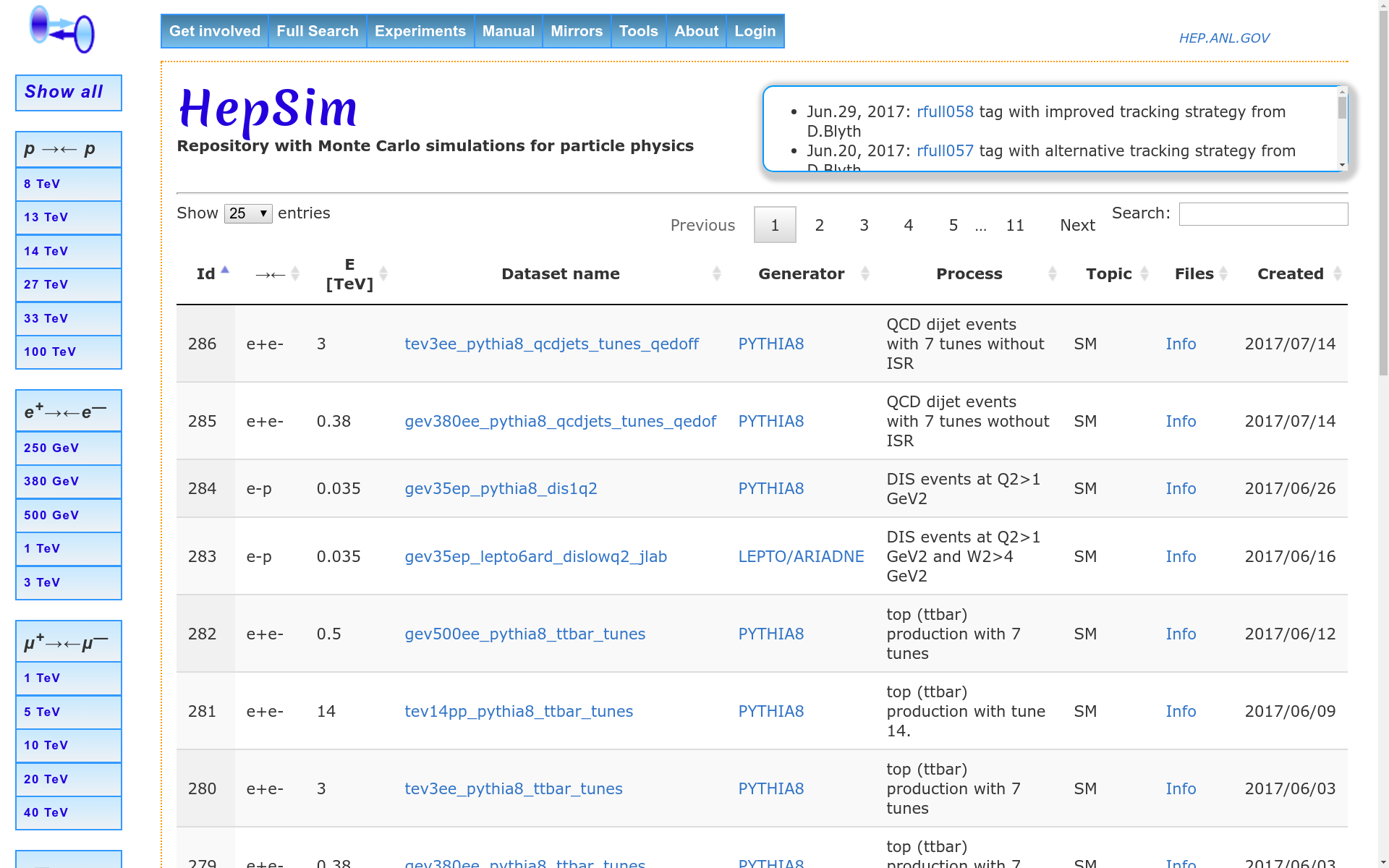 Web Interface - Truth Level Navigation
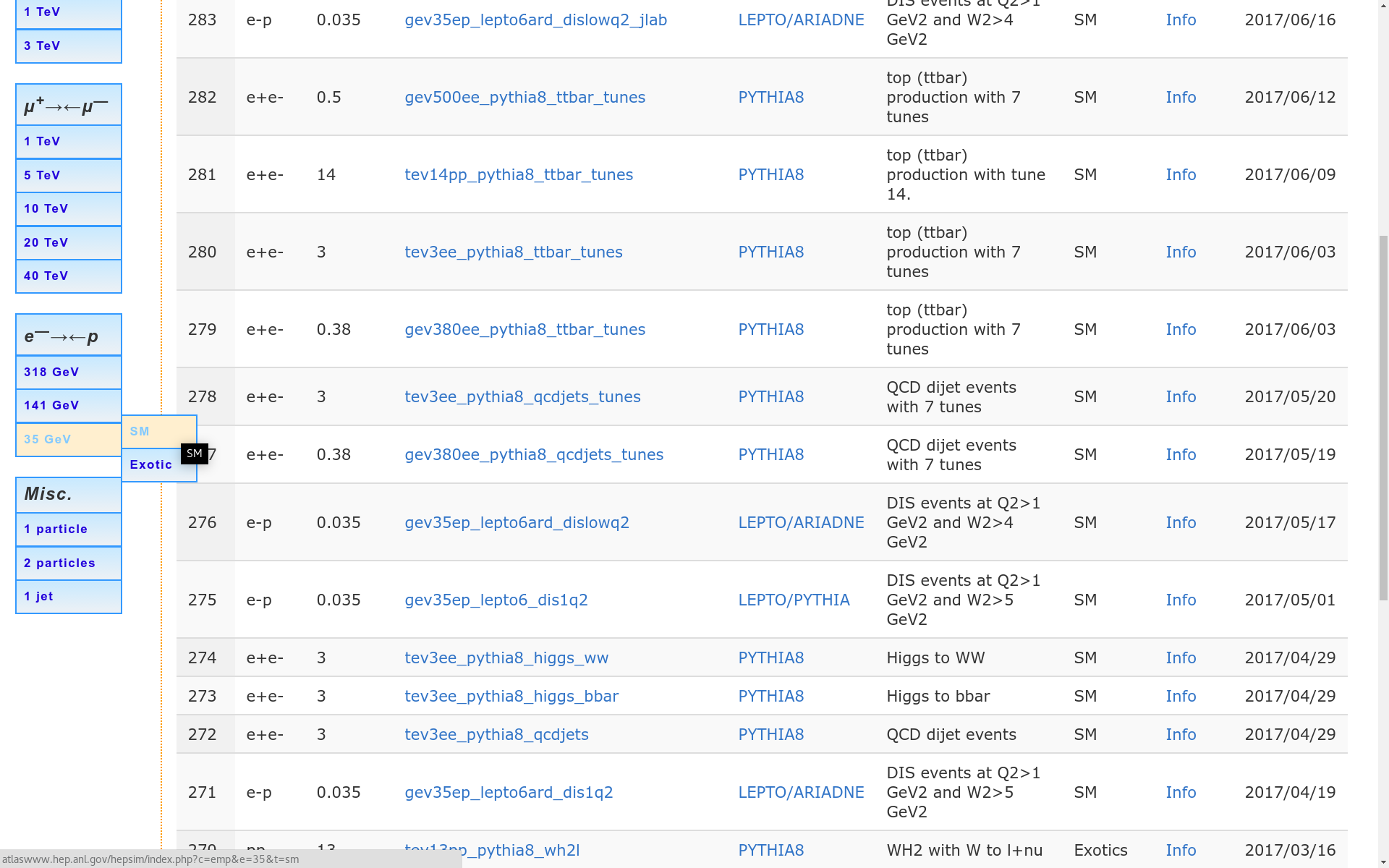 Select by beam species, CM energy, and
topic (SM, Exotic, etc)
Web Interface - Truth Level Navigation
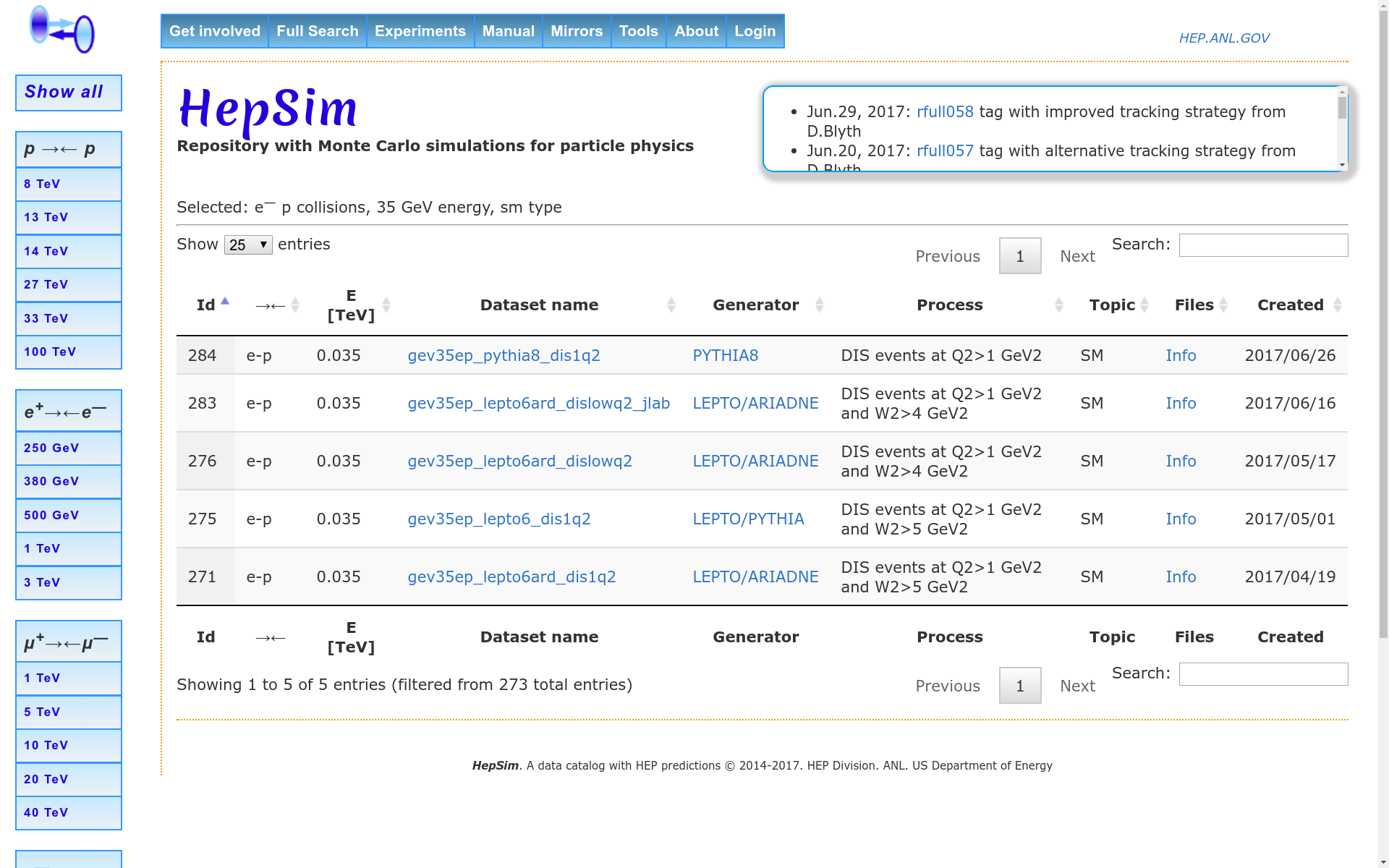 Choose dataset based on generator and process descriptions
Then click on data set name to look at more closely
Web Interface - Truth Level Navigation
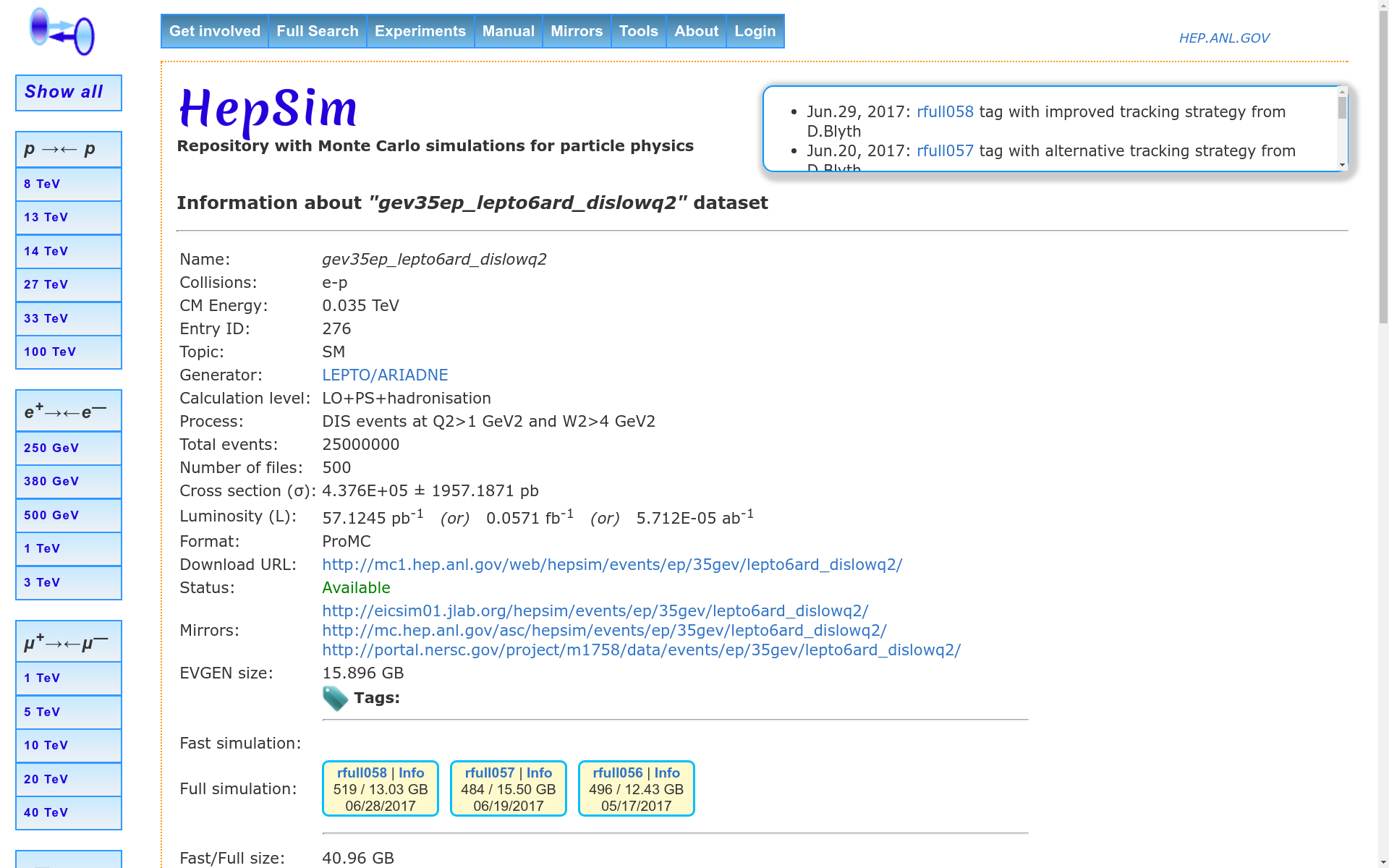 This brings up information page for dataset.  Starting with basic parameters, integrated luminosity, and a link to the download page
Web Interface - Truth Level Navigation
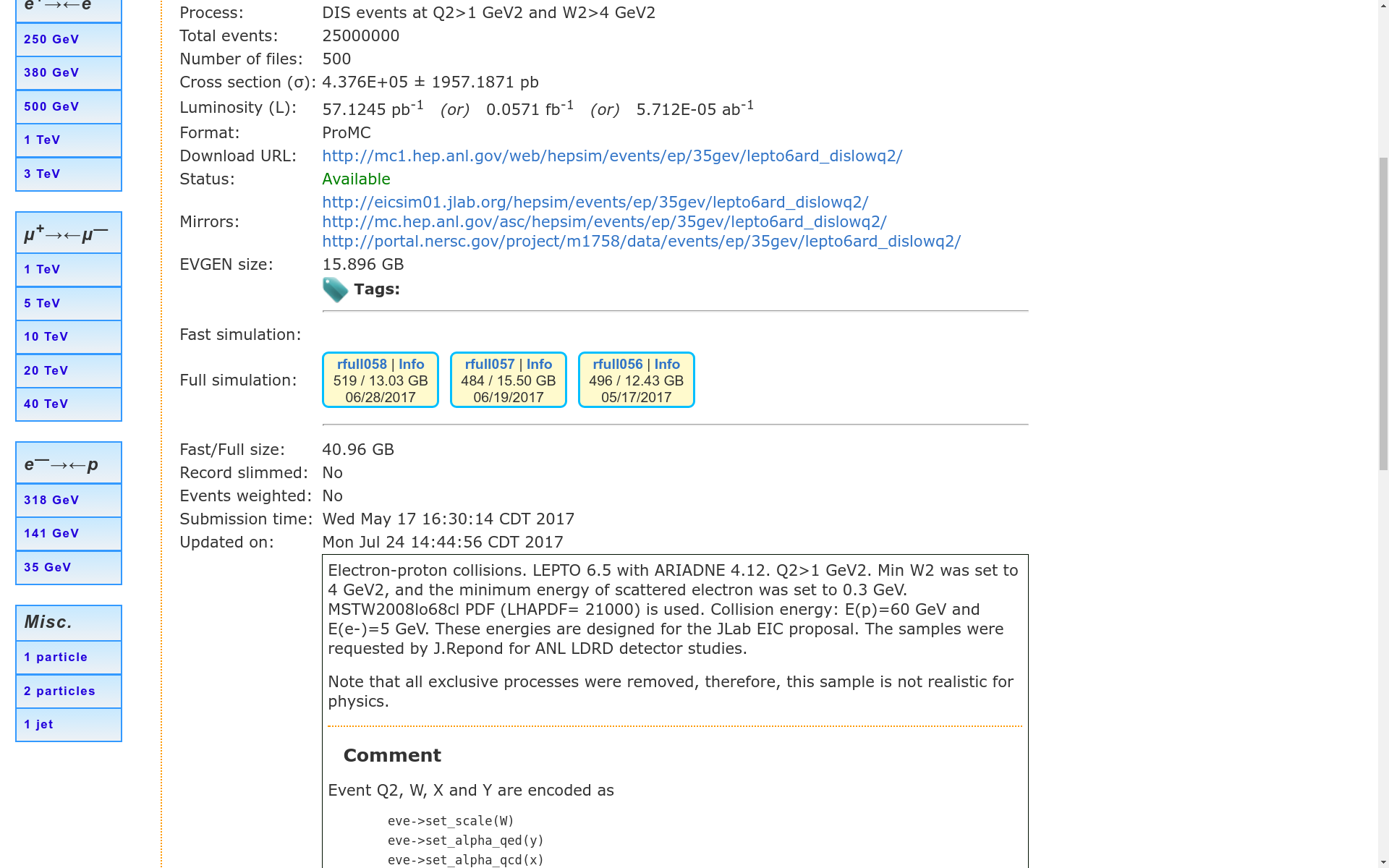 Simulation tags
Web Interface - Truth Level Navigation
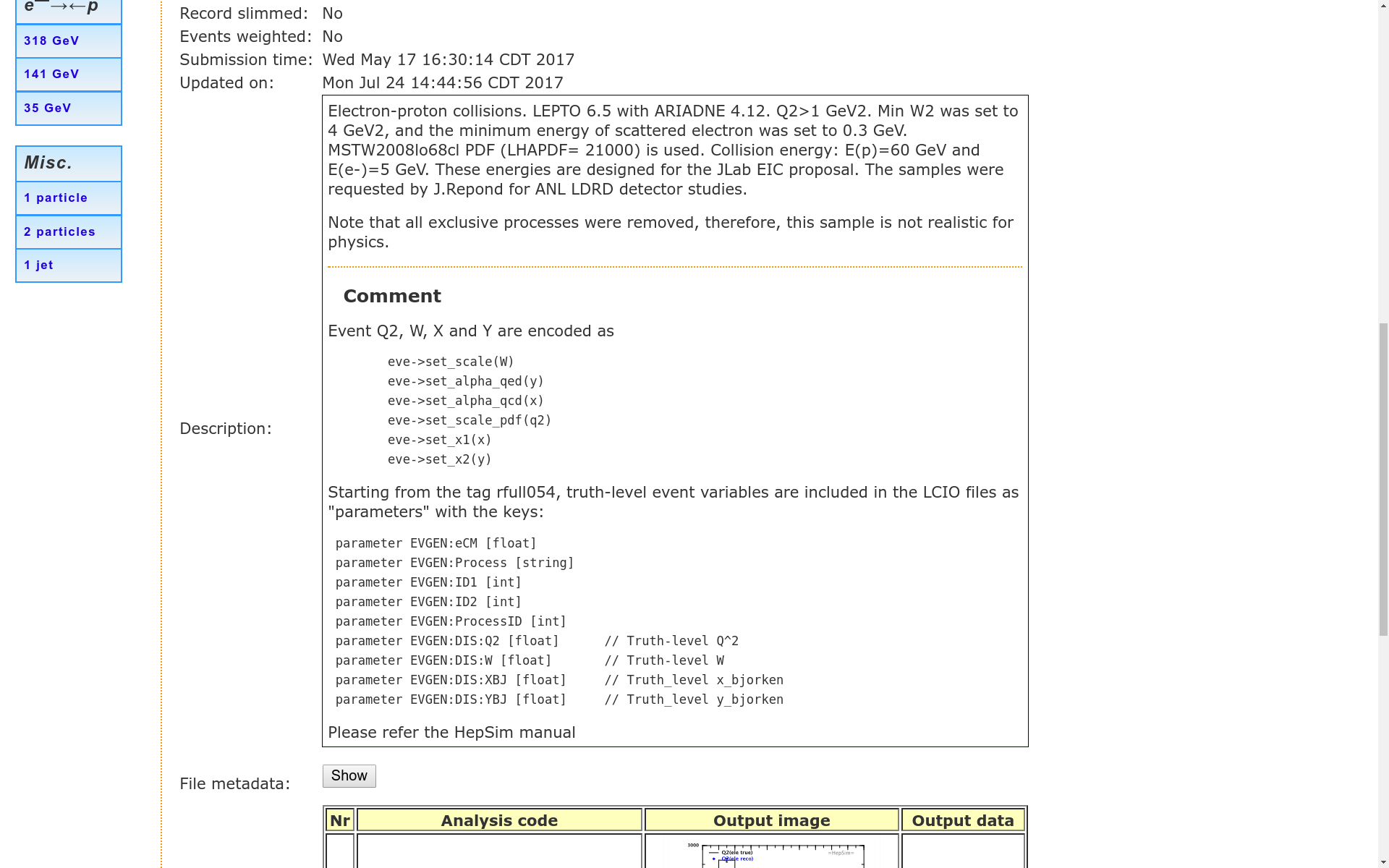 Event generator details
Web Interface - Truth Level Navigation
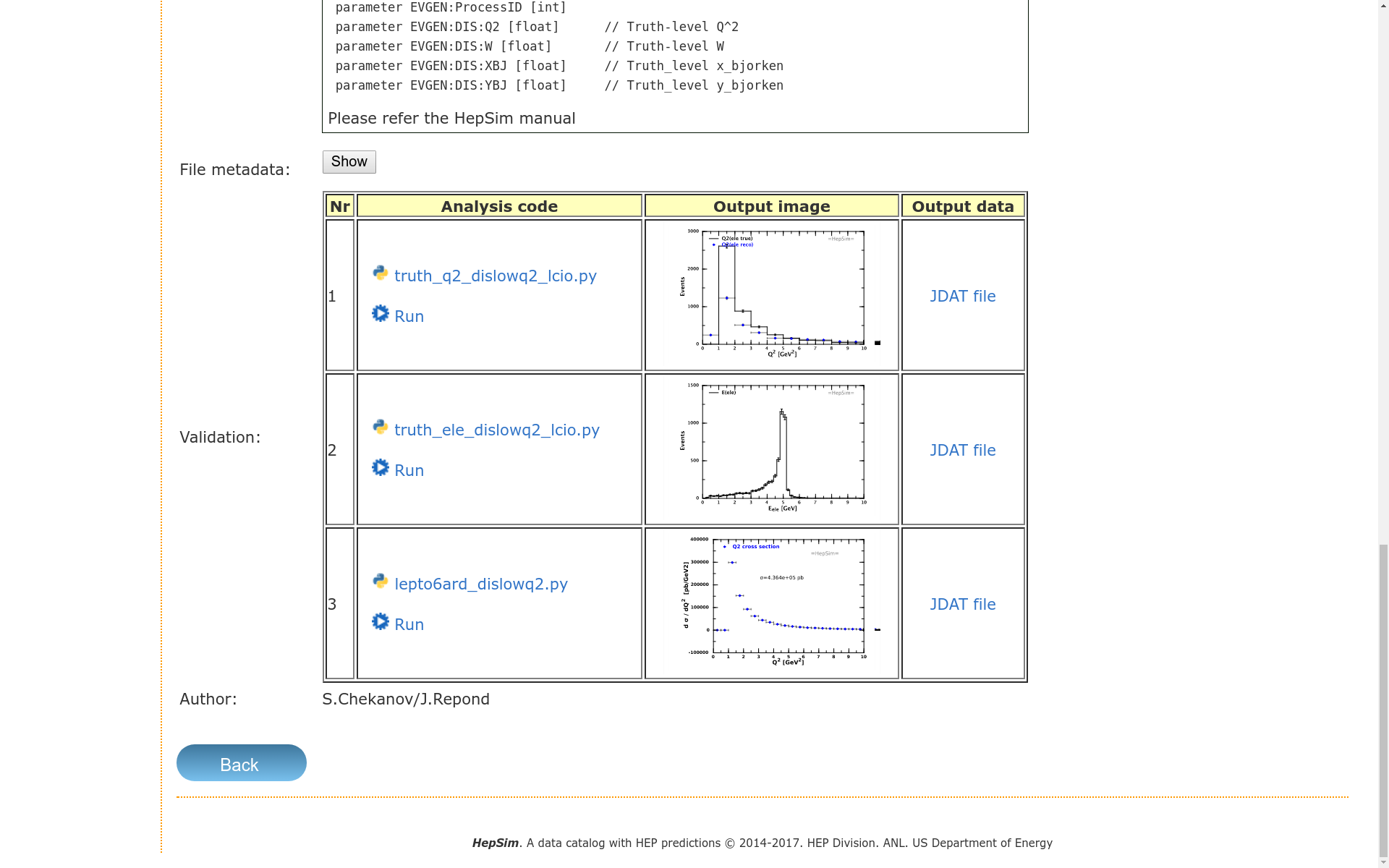 Validation
Web Interface - Truth Level Navigation
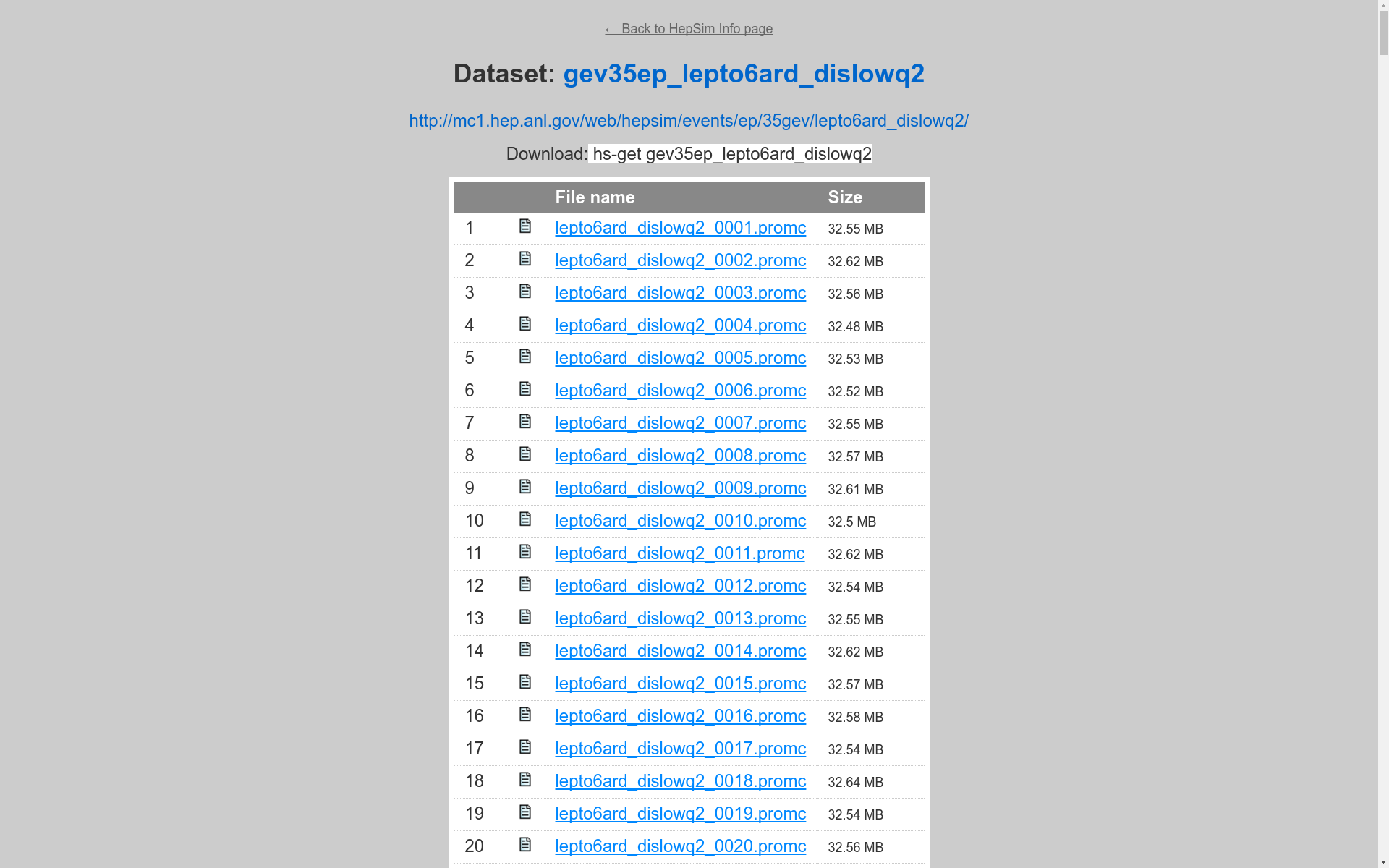 hs-toolkit helper command
Direct HTTP download links
Web Interface - Truth Level Navigation
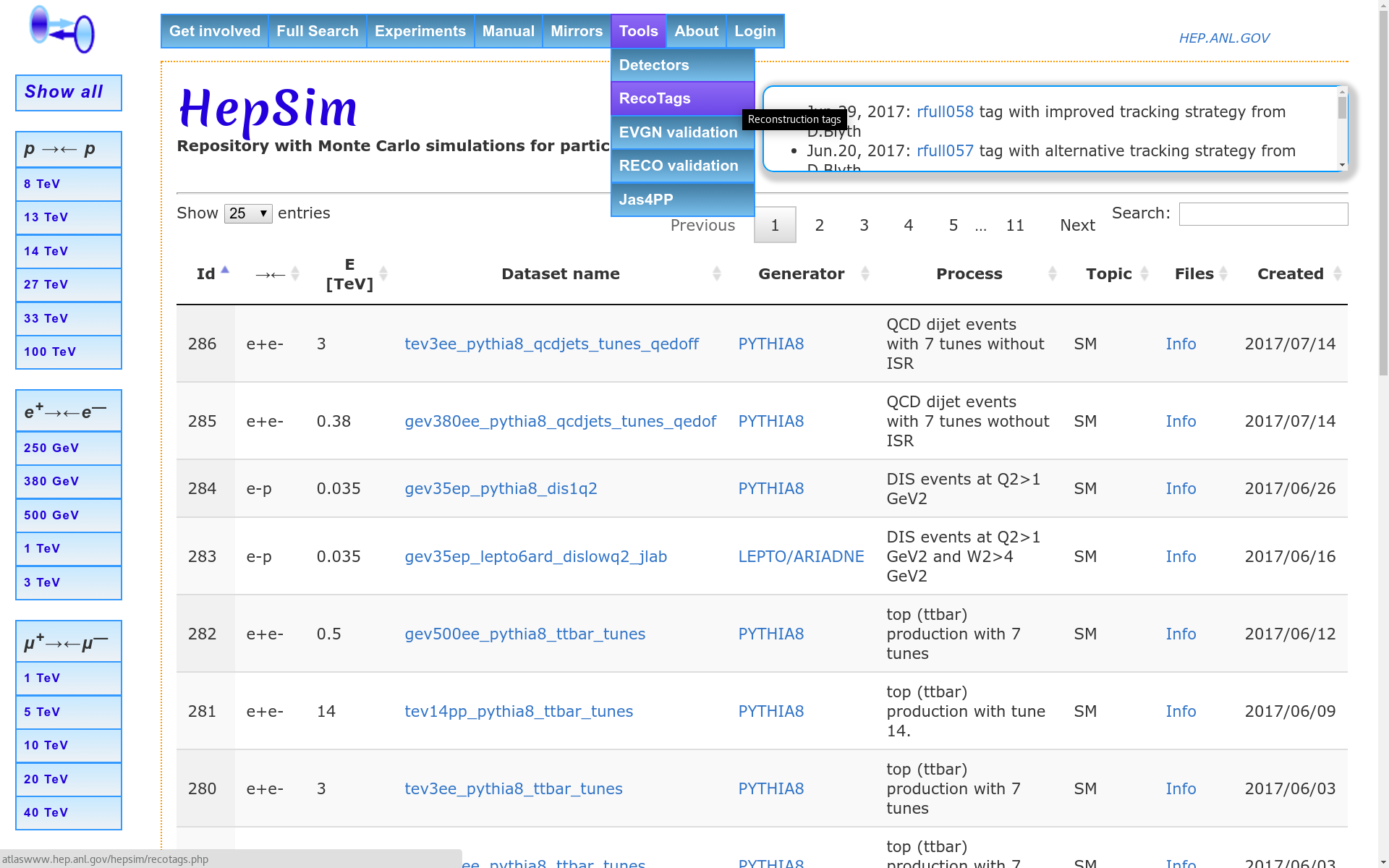 Under tools, click RecoTags
Web Interface - Simulation Tag Navigation
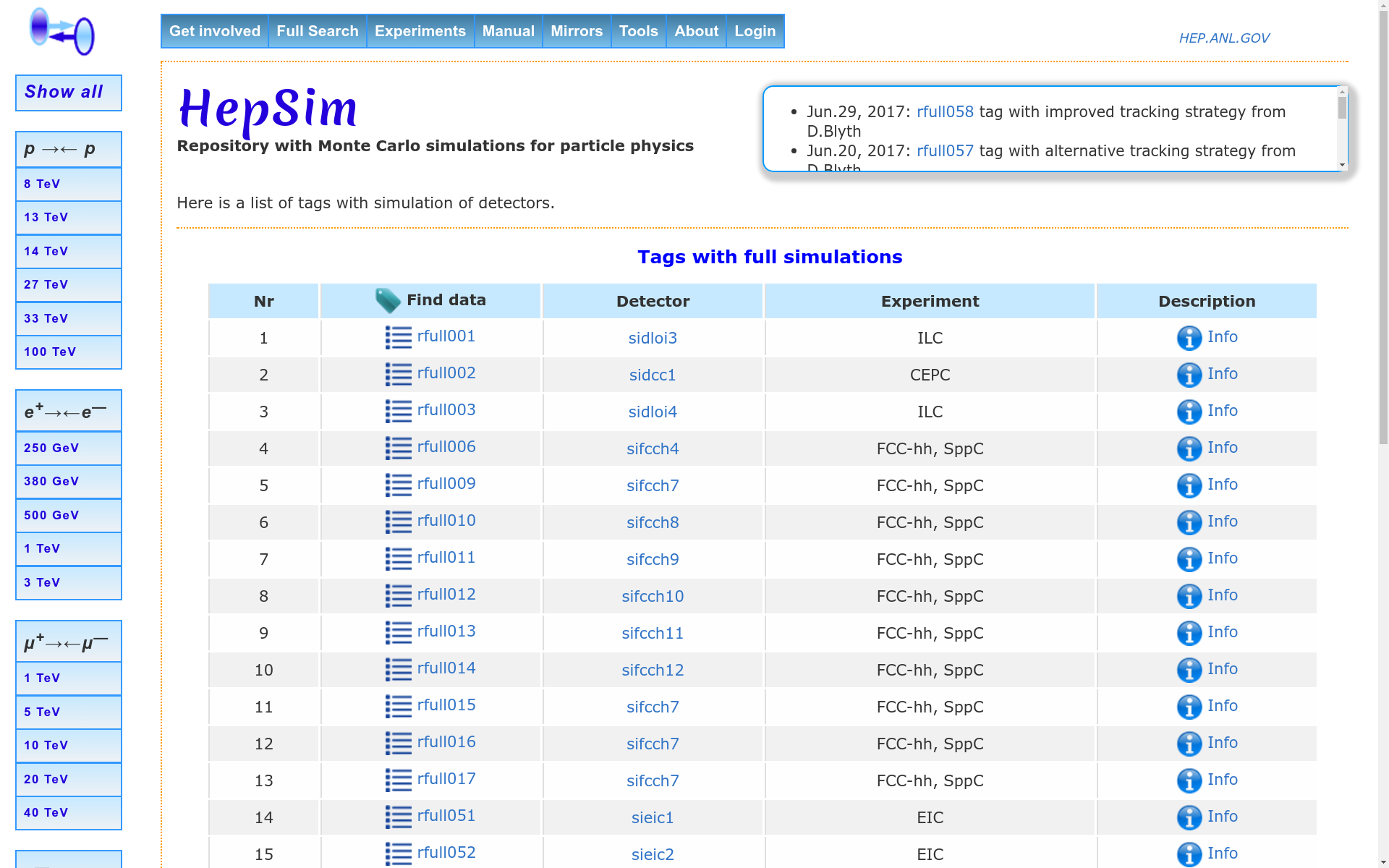 Navigate by detector and/or experiment
Web Interface - Simulation Tag Navigation
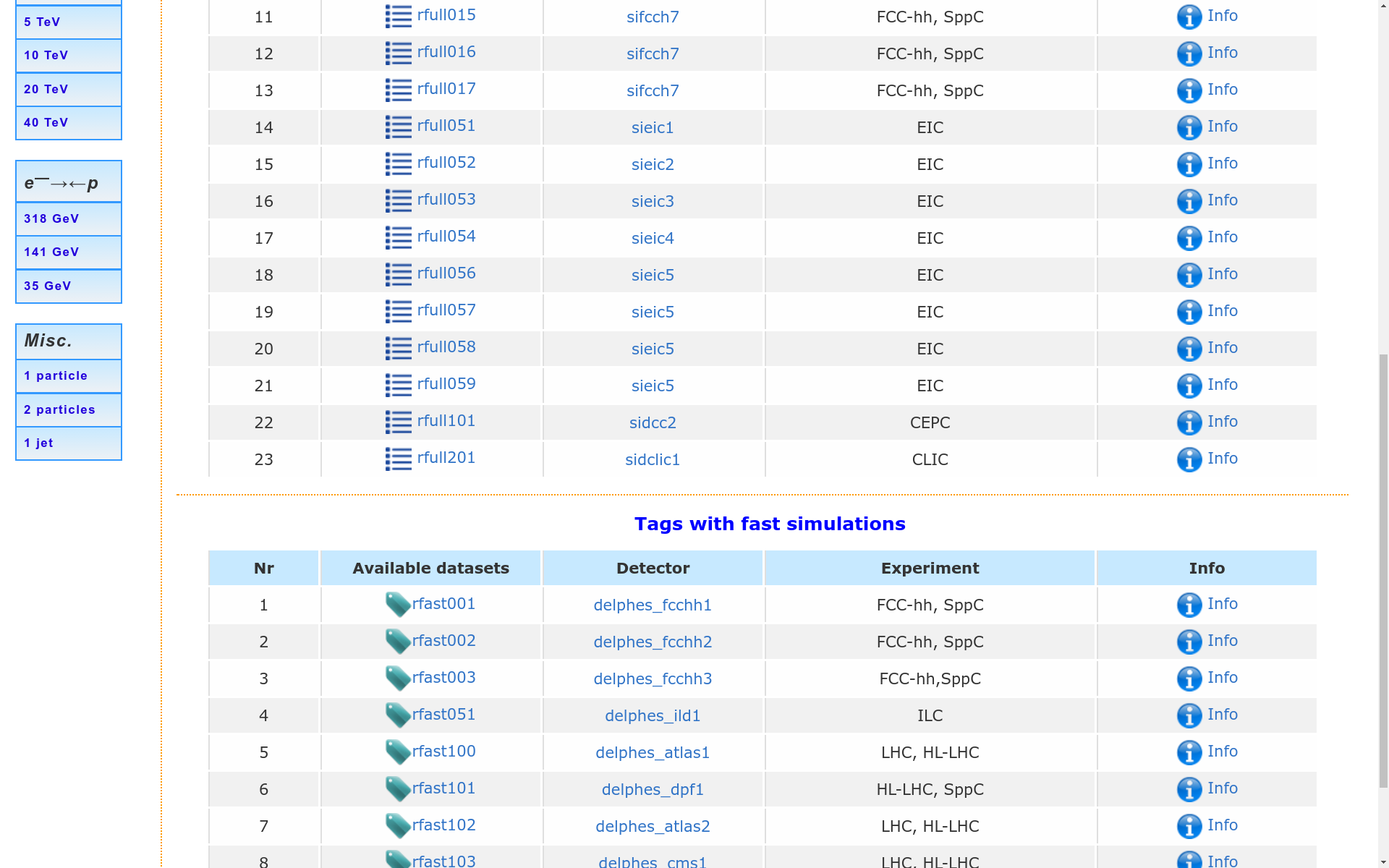 Use Info link to learn more about a tag
Web Interface - Simulation Tag Navigation
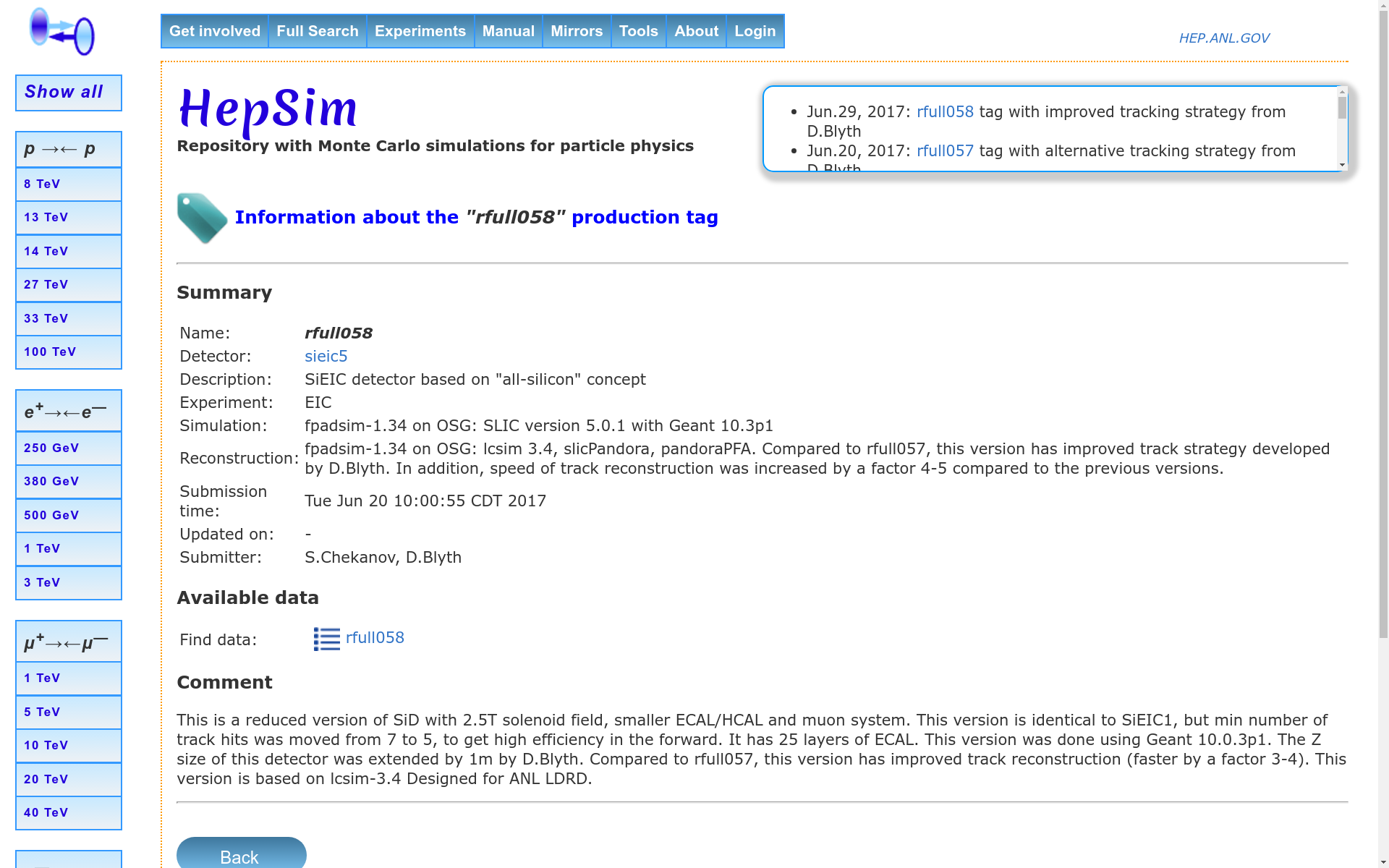 From here, detector information and a list of simulated/reconstructed datasets can be found
Dataset list
Web Interface - Simulation Tag Navigation
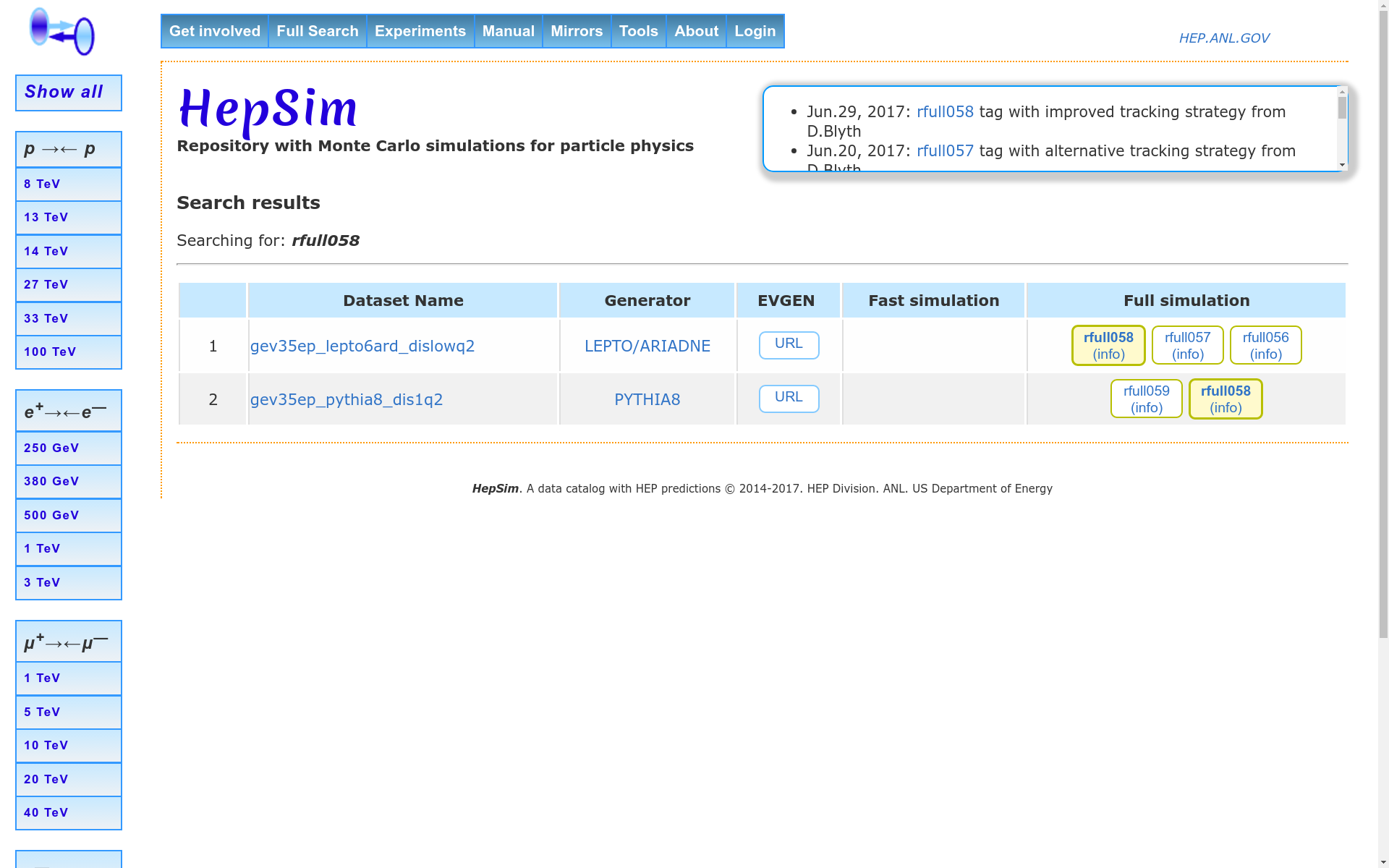 Click on a link highlighted in yellow
Web Interface - Simulation Tag Navigation
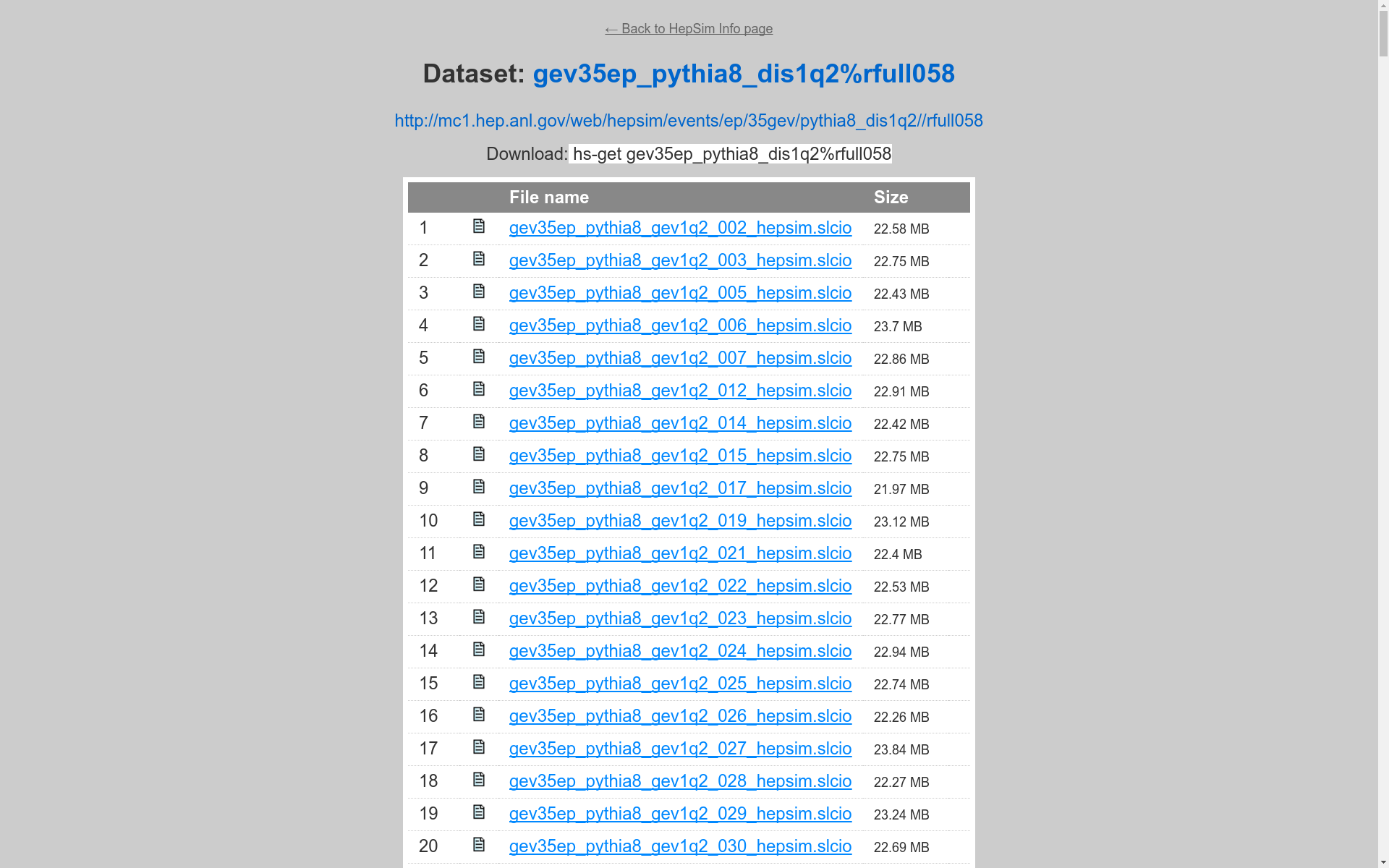 Note that hs-toolkit command is now tagged
Web Interface - Truth Level Navigation
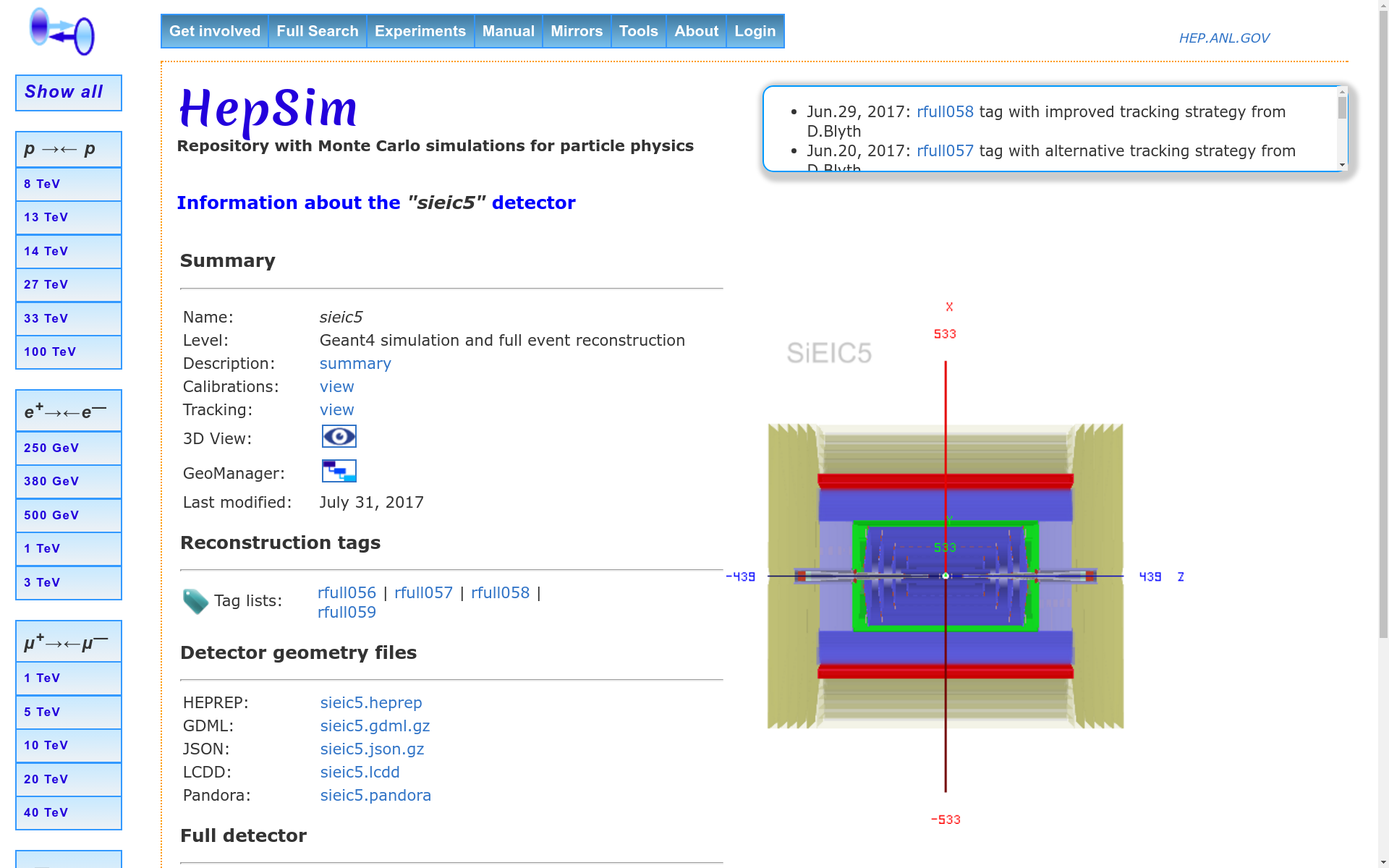 Web Interface - Detector
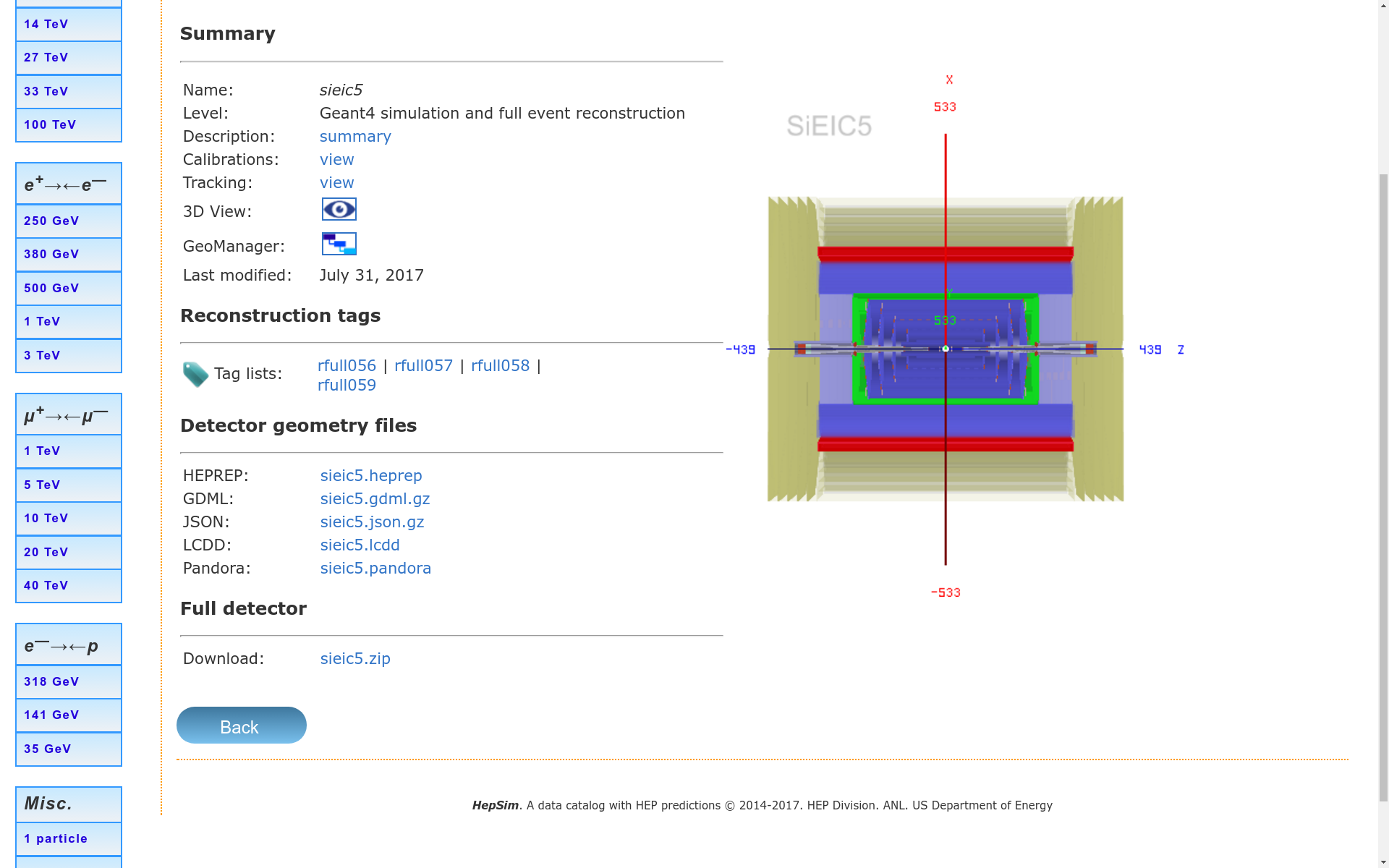 JSROOT Visualization
Geometry in various formats
Web Interface - Detector
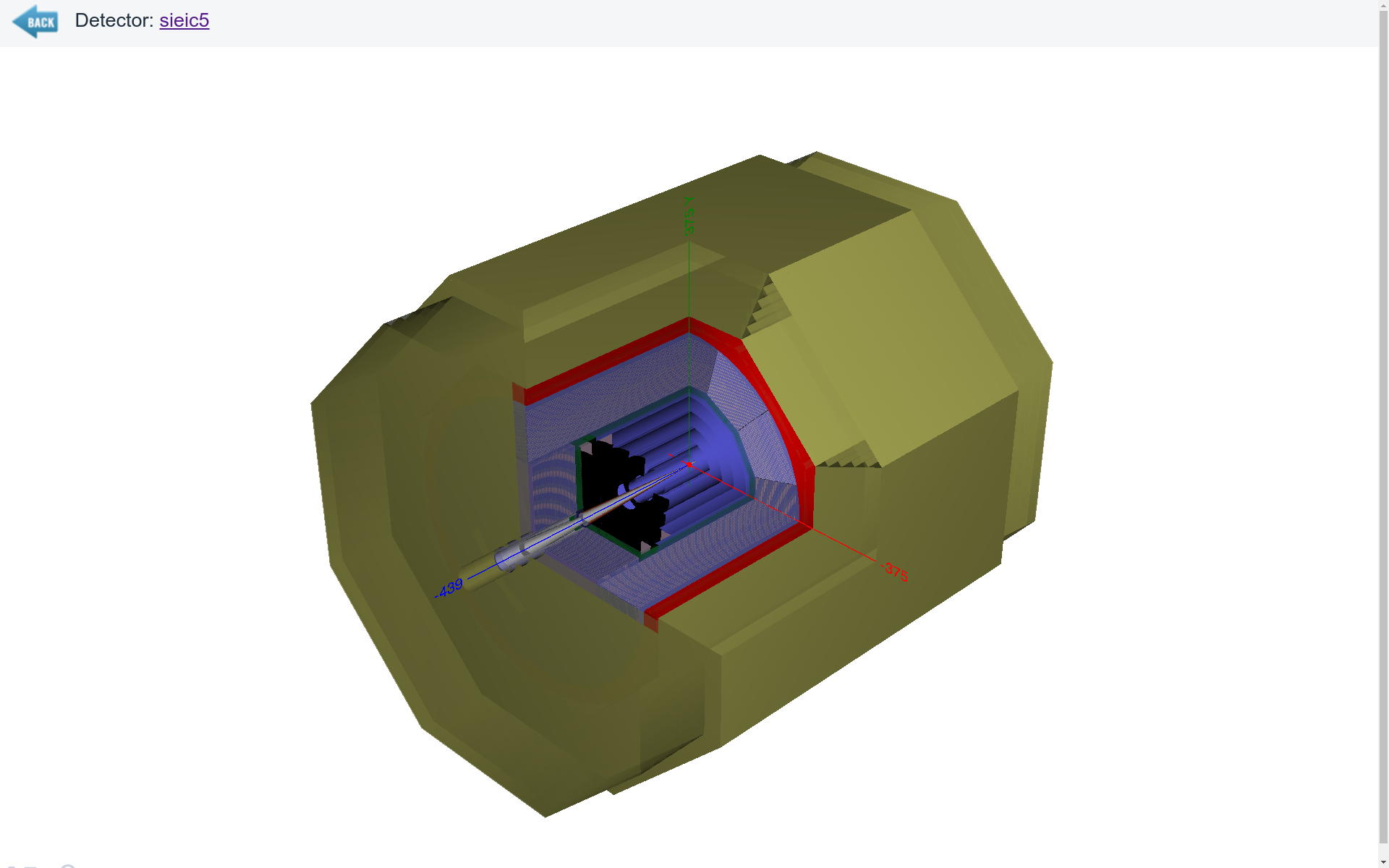 Web Interface - Detector Visualization
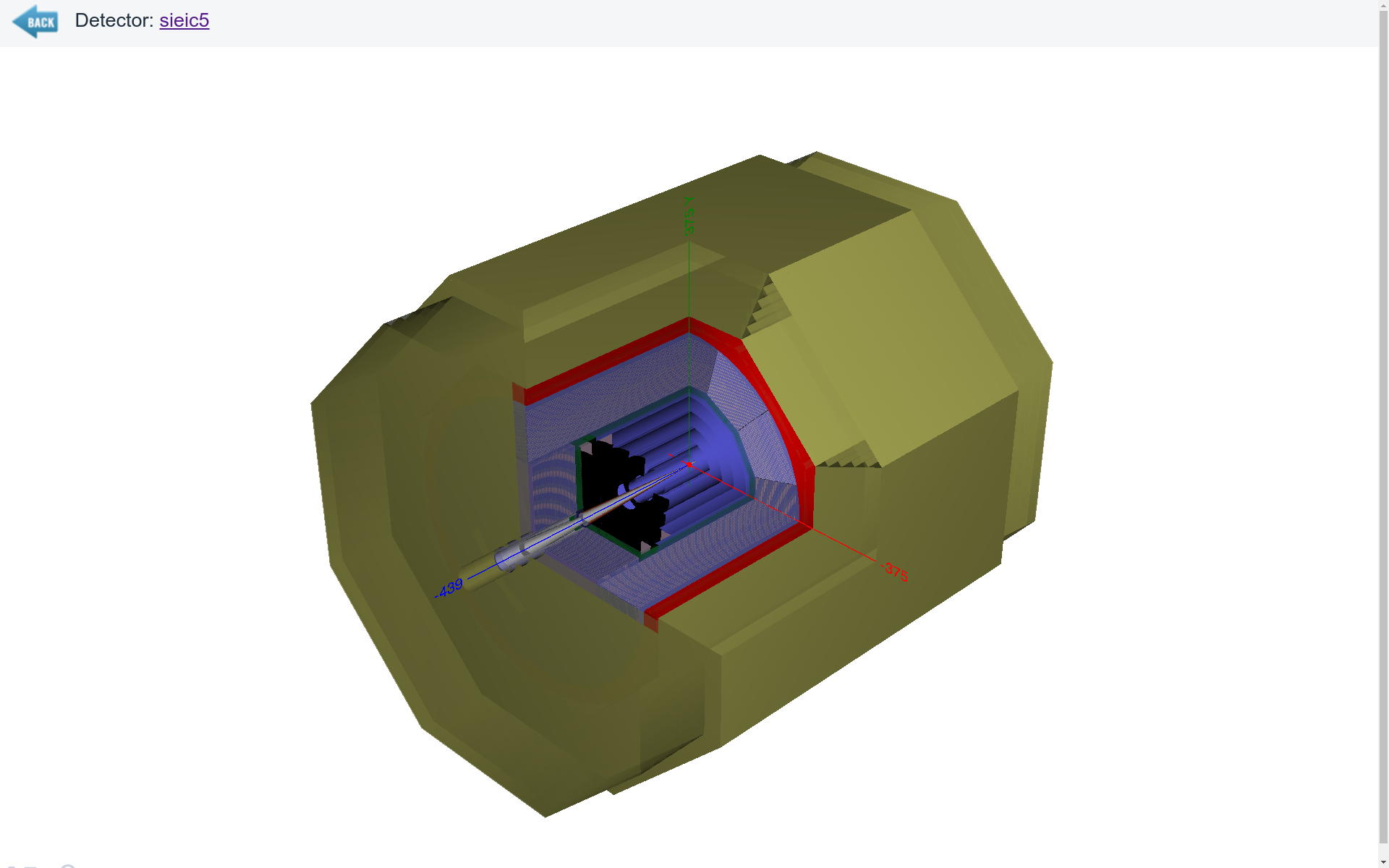 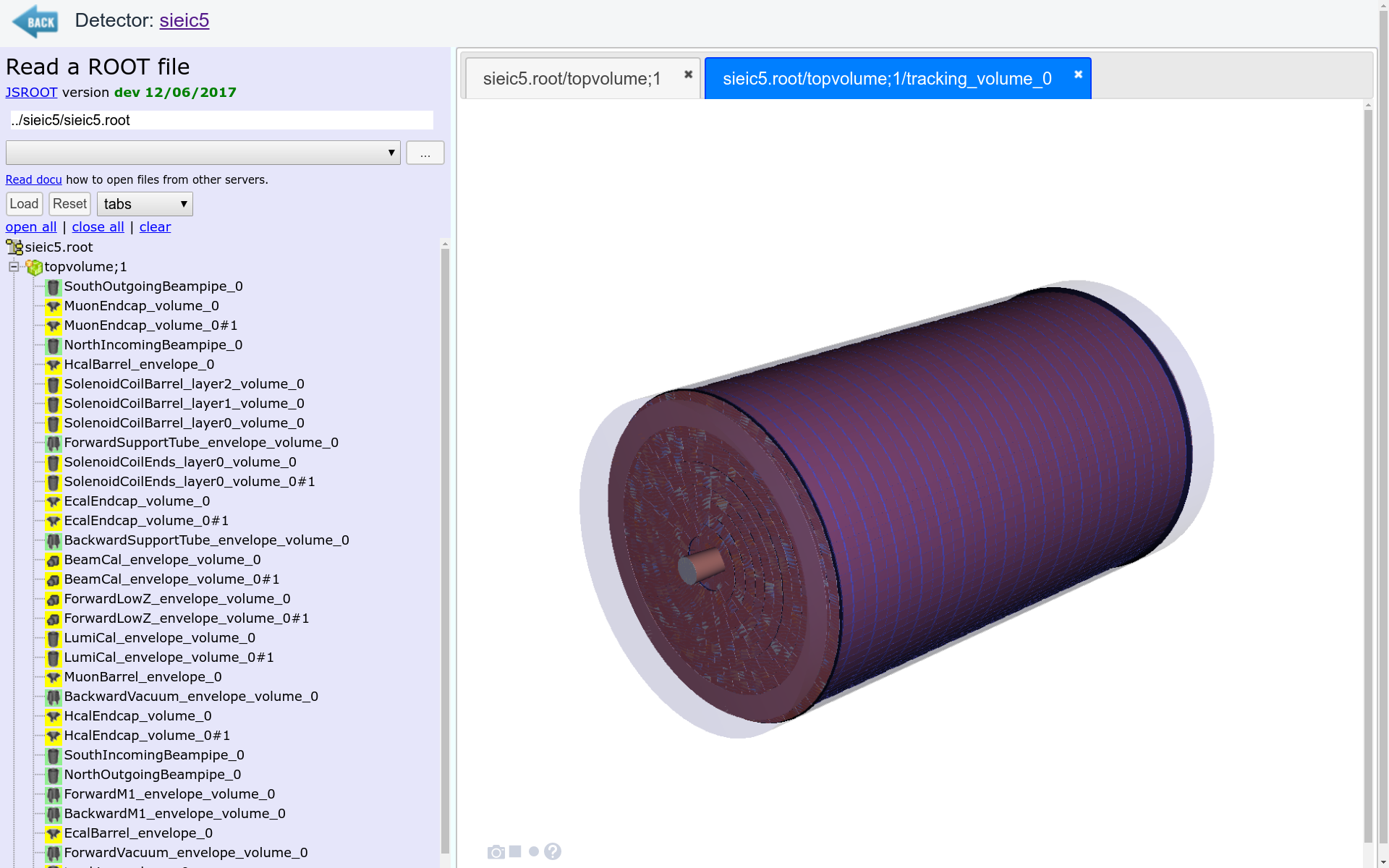 Web Interface - Detector Visualization
hs-toolkit
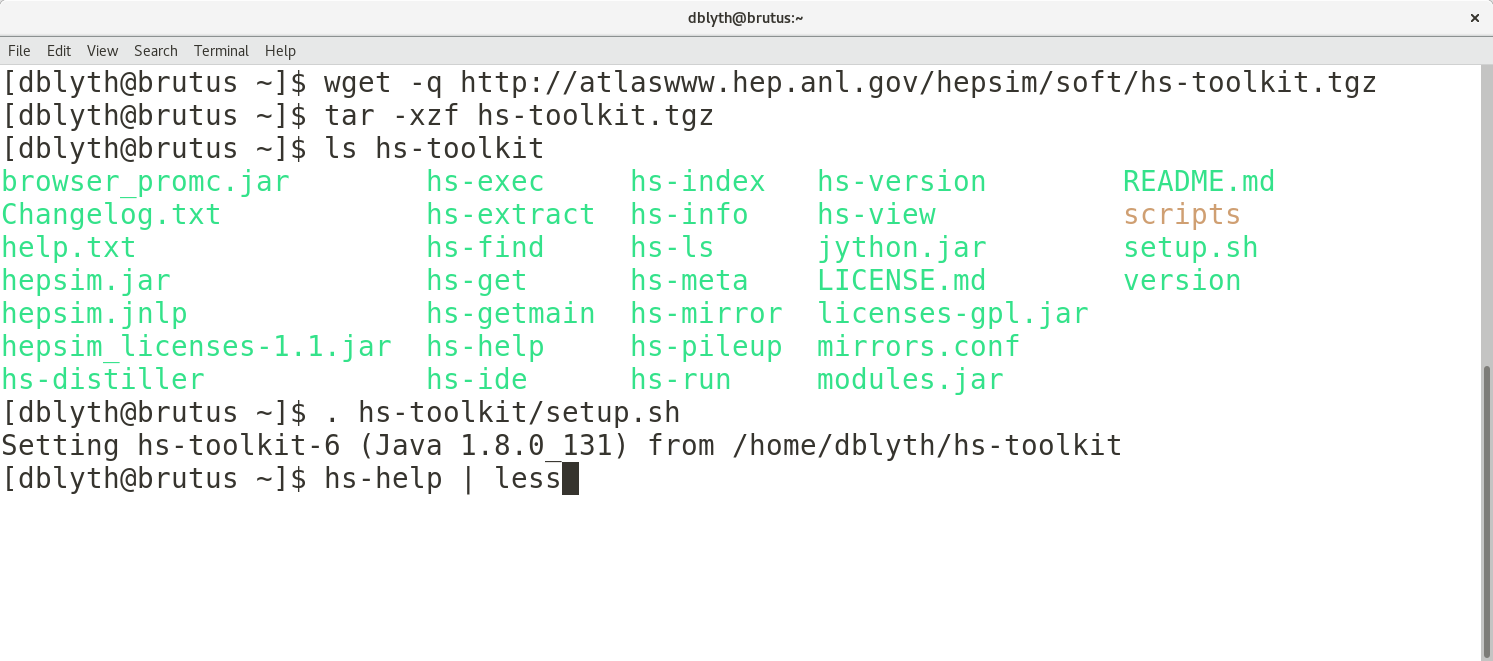 hs-toolkit - Download and setup
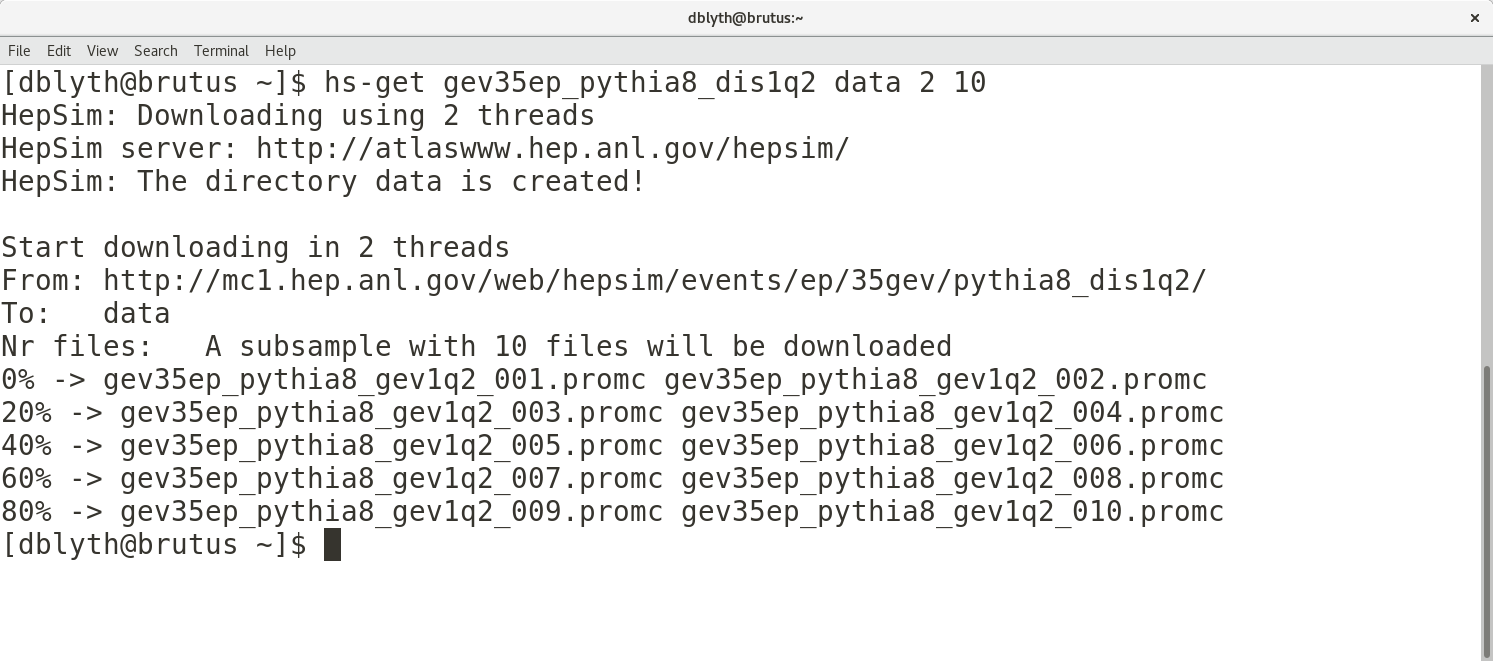 NUM FILES
NUM THREADS
OUTPUT DIR
NAME
hs-toolkit - Get truth-level files with hs-get
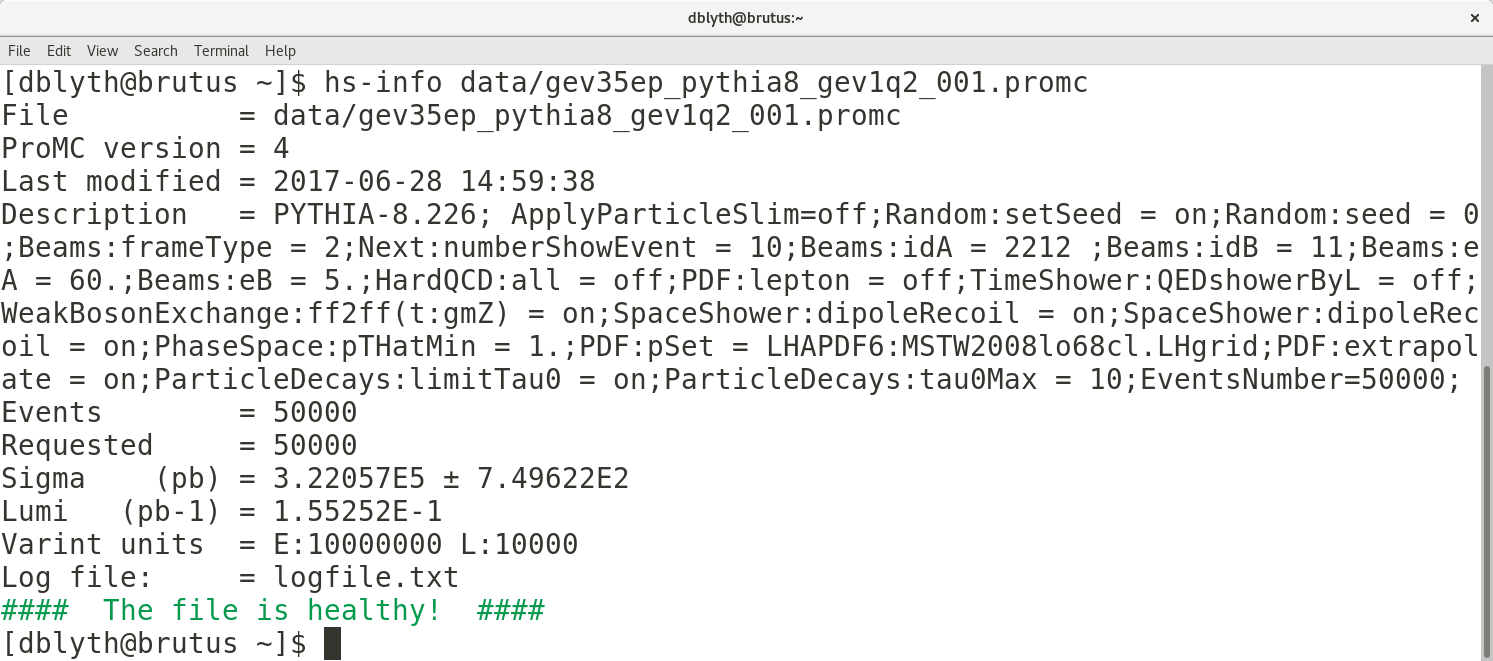 hs-toolkit - Examine truth-level files with hs-info
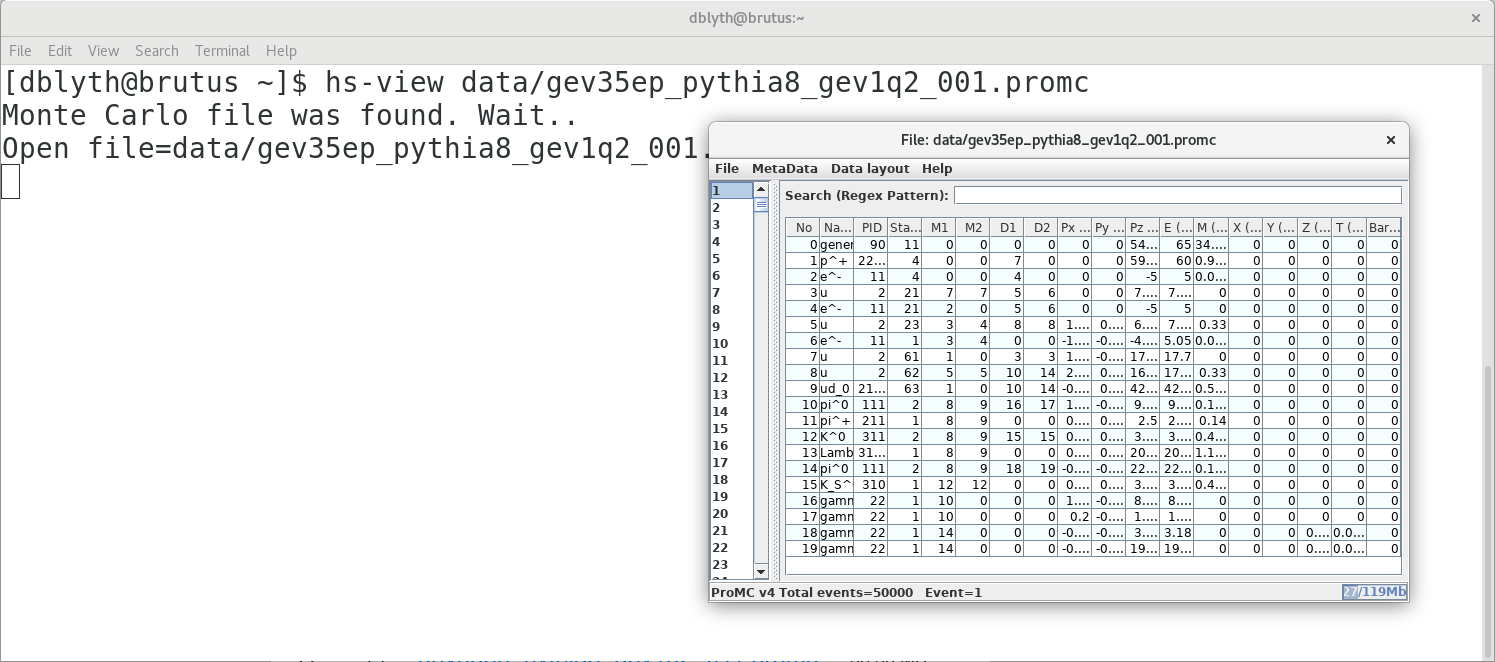 hs-toolkit - Graphically examine truth-level files with hs-view
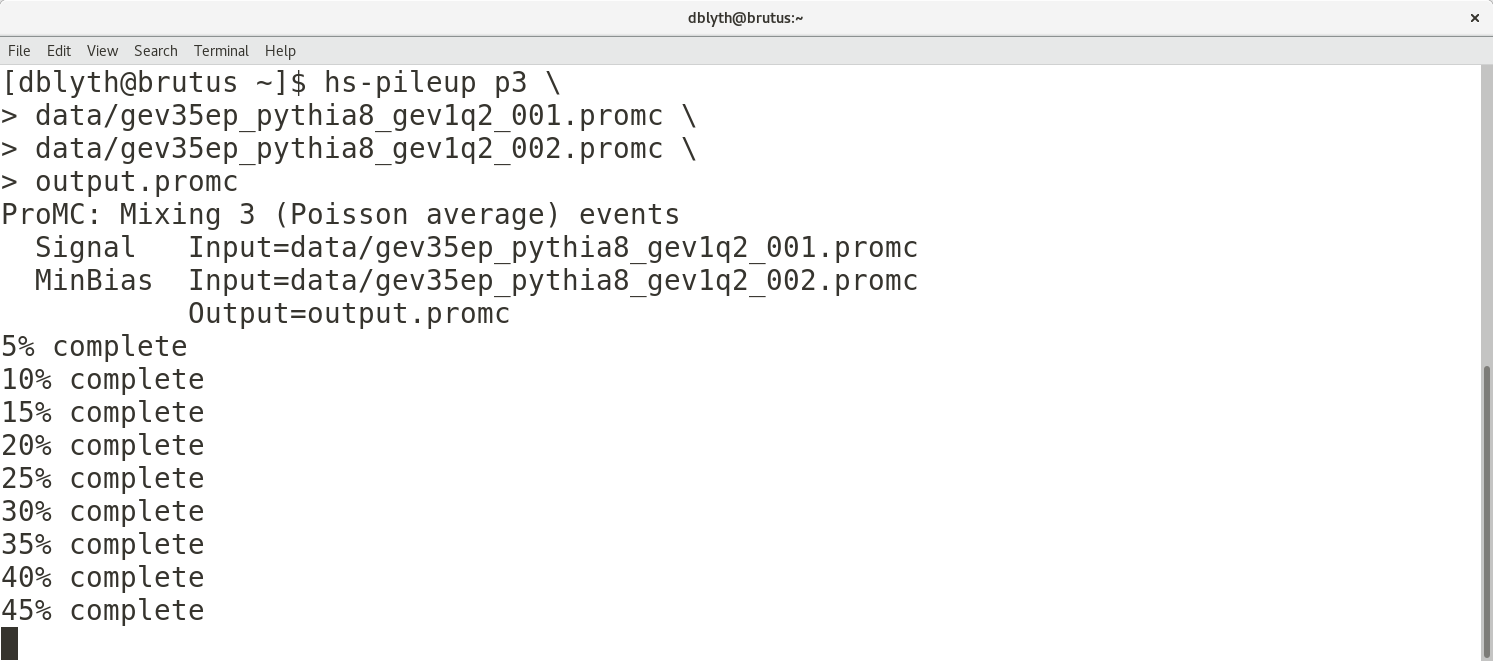 hs-toolkit - Simulate pileup with hs-pileup
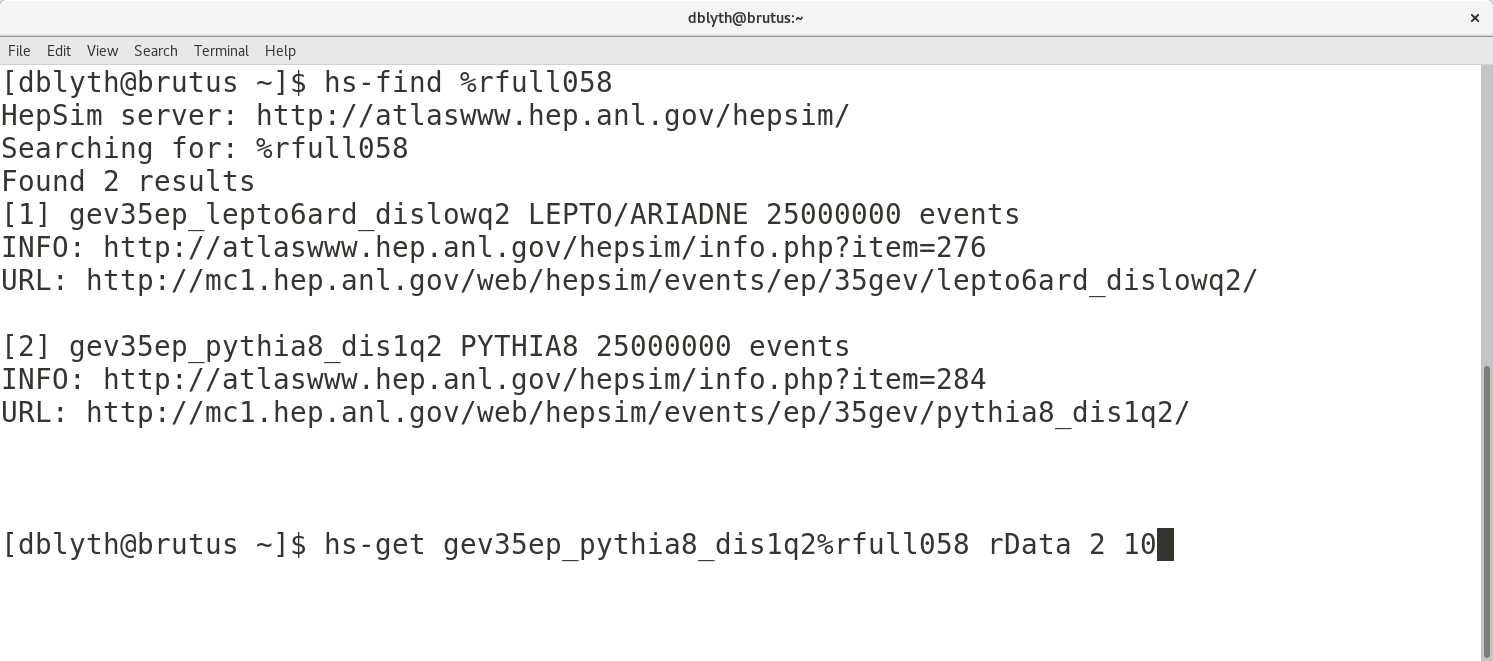 hs-toolkit - Find and get simulation/reconstruction files with hs-find and hs-get
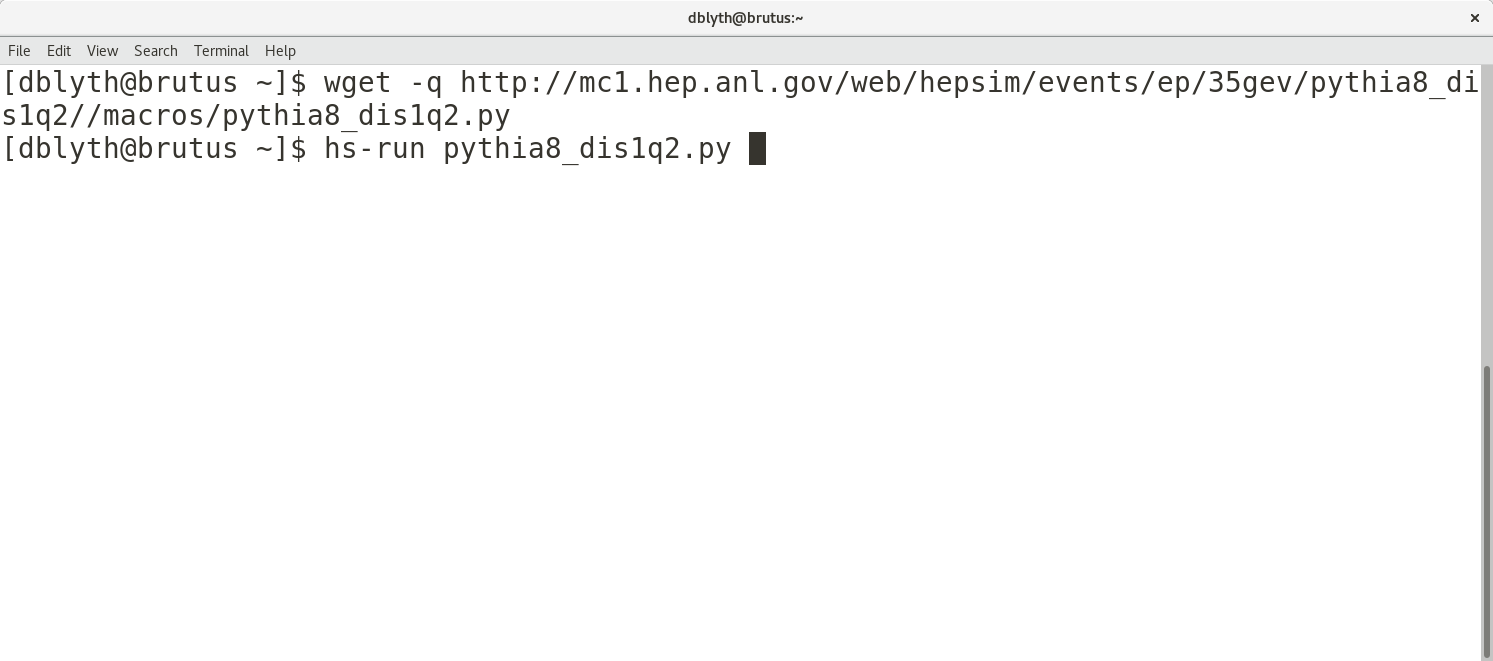 hs-toolkit - Run validation python scripts with hs-run
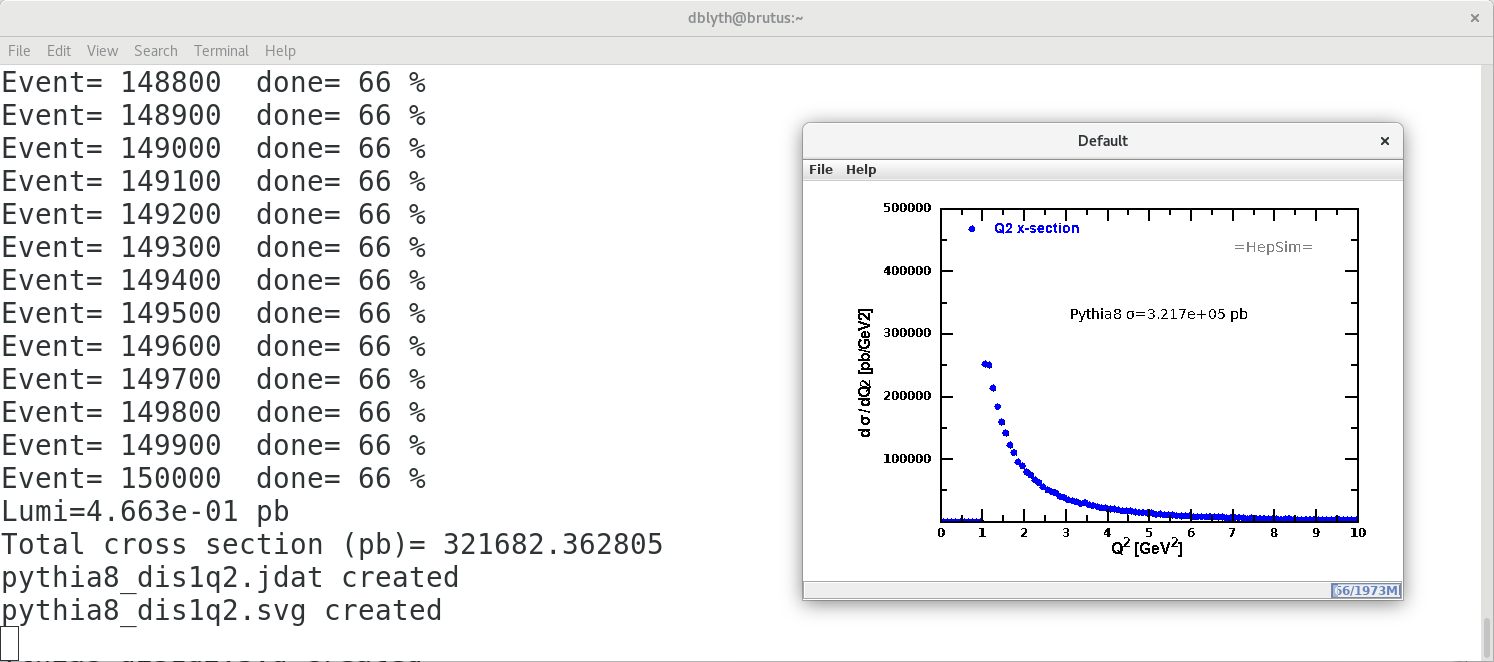 hs-toolkit - Run validation python scripts with hs-run
How my work uses HepSim
EIC experiment design
Development of simulation and reconstruction software chain
Using HepSim’s truth-level samples as input
Produce simulated/reconstructed samples at key points as software chain evolves
HepSim simulation tags serve as a means to distribute and organize samples within research group
Detector geometry iteration
Using HepSim’s truth-level samples as input
Each geometry iteration is documented with simulation tags
Research group collaboratively assesses change in detector performance by referencing tags
Near-future HepSim developments
Better argument handling in hs-toolkit
Associating simulation/reconstruction tags with container image tags
Provide the ability to exactly reproduce tag datasets
Snapshot of all software and parameters that went into producing a tag
Thanks!
For more information, please see the HepSim web manual and hs-help on the command line.

HepSim contributors:
http://atlaswww.hep.anl.gov/hepsim/doc/doku.php?id=hepsim:contributions